Perpindahan Kalor
Pertemuan ke-423 September 2016

By Retno Ringgani, S.T., M.Eng
2.4 Tebal Kritis Isolasi
Hubungan antara perpindahan panas dengan tebal isolasi
Ti
T~
Note :
Pada banyak keadaan dijumpai di dalam praktek tahanan thermalnya terpusat pada isolasi dan pada permukaan luar
Hubungan antara perpindahan panas dengan tebal isolasi
# Pemasangan isolasi di sekeliling
pipa atau kawat kecil tidak selalu mengurangi perpindahan panas

# Laju aliran panas radial melalui silinder berlubang berbanding terbalik dengan logaritma jari-jari luar

# Laju pembuangan panas dari permukaan luar berbanding lurus dengan jari-jari luar

Jadi, untuk pipa berdinding tunggal dengan jari-jari dalam (ri) yang tetap, pembesaran jari-jari luar (ro) misalnya dengan penambahan/mempertebal isolasi, akan memperbesar tahanan termal yang disebabkan oleh konduksi secara logaritmik dan sekaligus memperkecil tahanan termal pada permukaan luar secara linier terhadap ro
Pembuktian :
Perhitungan laju rugi kalor dengan jari-jari luar / ketebalan isolasi yang meningkat
Jawaban :
ro = rc = k/h = 0,17/3 
           = 0,0567 m
           =5,67 cm
Dengan Isolasi :
b)
Tanpa Isolasi :
2.5 Sistem Konduksi Konveksi
Kalor konduksi pada suatu benda kadang harus dibuang ke lingkungan sekitar melalui proses konveksi. Laju perpindahan panas konveksi menurut hukum Newton :

q = h A (Ts - T)
Perpindahan Panas pada Sirip (Fin)
Menurut rumus tersebut, ada beberapa kemungkinan usaha menambah laju perpindahan panas, yaitu :
mempertinggi harga h
memperbesar A
menurunkan T

Dari ketiga kemungkinan tersebut, yang lazim dipilih adalah memperbesar luas permukaan (extended surface).
Fin (Extended Surface/Sirip
Merupakan tambahan luasan yang bertujuan untuk memperbesar laju perpindahan panas. 
Fin merupakan tambahan luasan pada benda padat yang mengalami perpindahan panas konduksi pada benda itu sendiri dan konveksi dengan lingkungan.
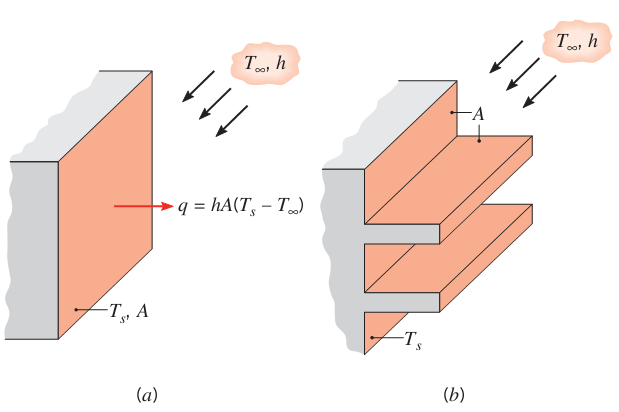 Contoh Aplikasi
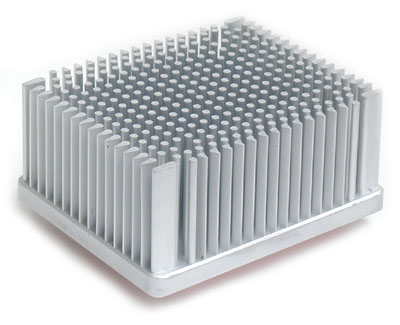 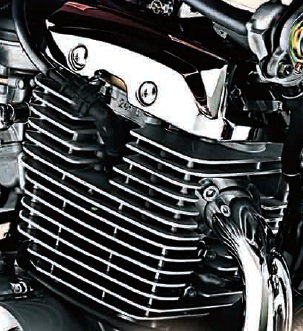 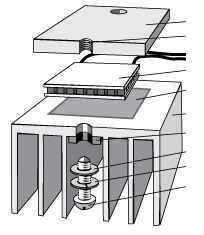 Contoh Aplikasi
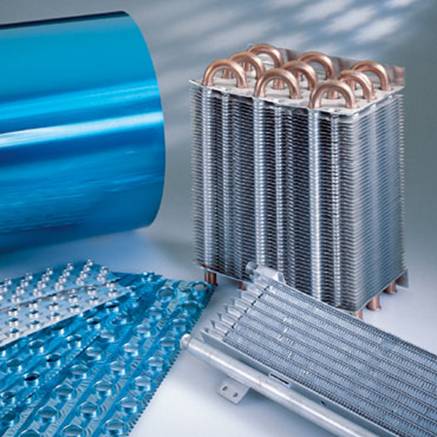 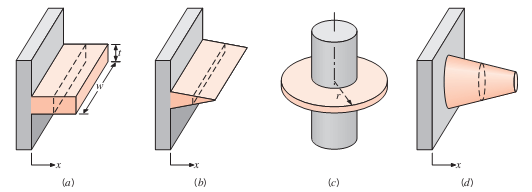 Pada aplikasinya jenis fin (sirip) yang dipilih tergantung pada ruang yang tersedia, berat, proses pembuatan, biaya, dan tentunya besar perpindahan panas tambahan yang dapat dihasilkan. Semakin banyak fin maka luasnya semakin besar untuk perpindahan panas yang lebih besar, akan tetapi akan menyebabkan pressure drop juga untuk aliran fluida yang melewati fin.
Neraca Energi
Sehingga diperoleh Neraca Energi nya sbb :
= 0
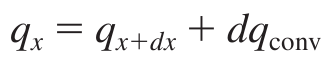 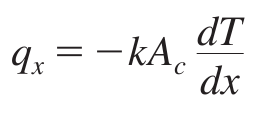 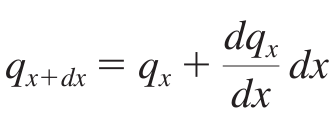 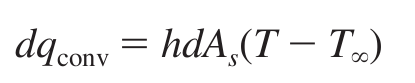 Analisa umum konduksi pada fin
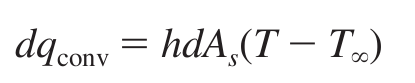 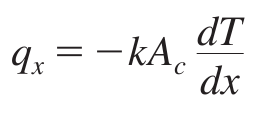 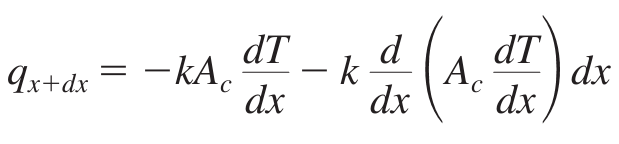 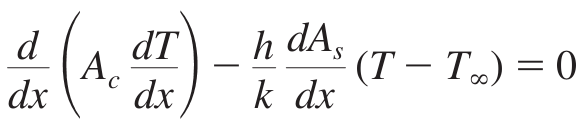 atau dapat ditulis pula dalam bentuk:
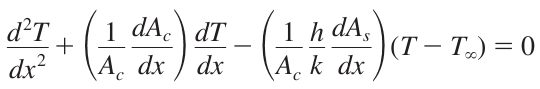 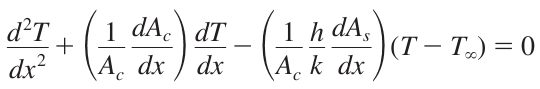 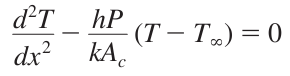 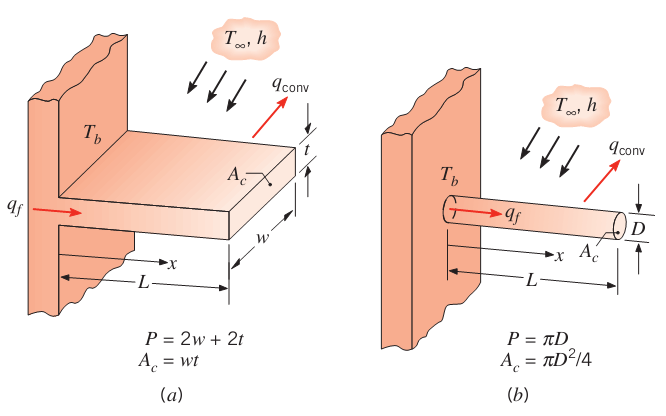 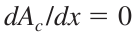 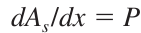 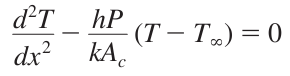 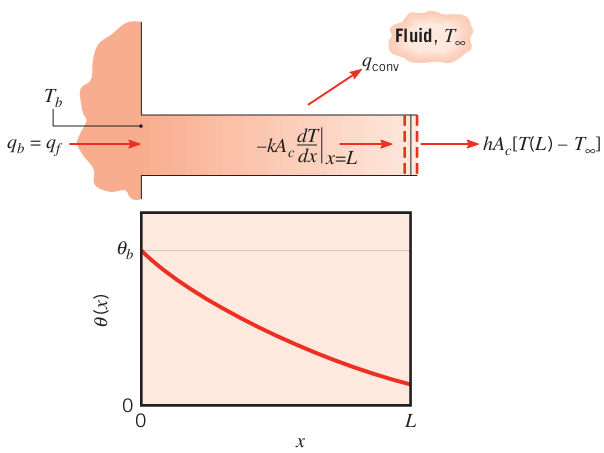 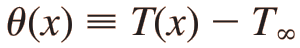 Karena T∞ konstan maka:
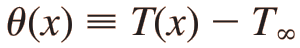 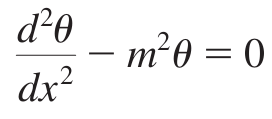 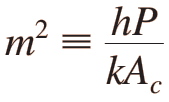 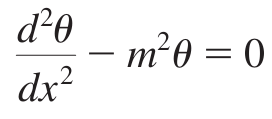 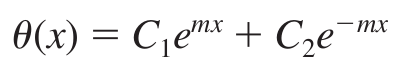 Untuk mendapatkan C1 dan C2 maka perlu ditetapkan kondisi batas, pertama yaitu kondisi batas pada basis fin (x=0):
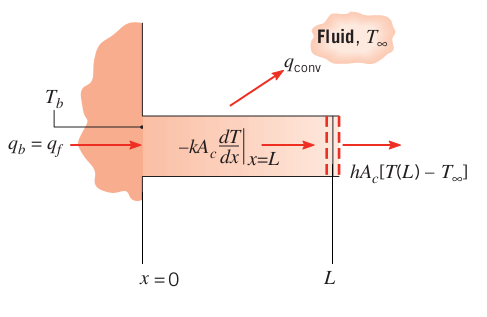 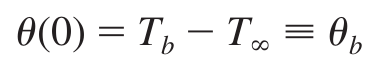 Sedangkan kondisi batas untuk ujung fin dapat dikategorikan menjadi 4 kondisi yaitu: 
A) terjadi konveksi di ujung fin; 
B) Konveksi di ujung fin dapat diabaikan dan ujung fin dianggap adiabatis; 
C) Temperatur di ujung fin ditentukan 
D) Panjang fin tak hingga
Kasus A. Terjadi konvek si di Ujung
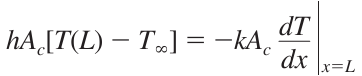 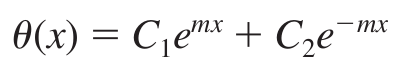 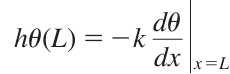 Kondisi A, kondisi batas yang kedua yaitu kesetimbangan energi pada ujung fin  pindah panas konduksi sama dengan konveksi. Dengan substitusi kondisi batas pada persamaan diatas maka dapat ditemukan:
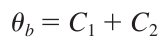 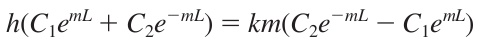 Kemudian dengan beberapa manipulasi matematis akan didapatkan persamaan distribusi temperatur:
dengan m =
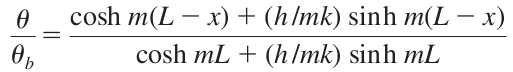 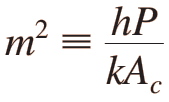 Kasus B, C, D
Untuk Kasus B:
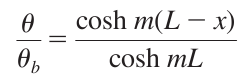 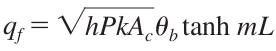 Untuk kasus C:
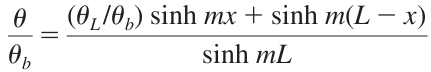 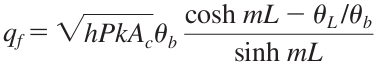 dengan m =
Dan untuk kasus D:
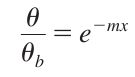 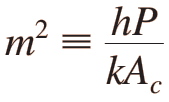 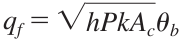 tanh
tanh
tanh
Efisiensi sirip /fin
tanh
tanh
tanh
2.6 Tahanan Kontak Termal
Steady
antara
Lihat elemen kecil
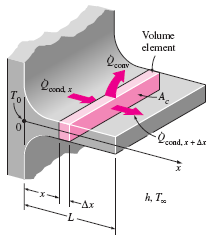 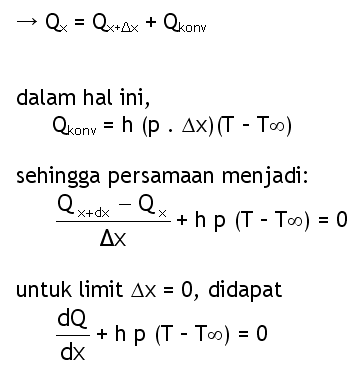 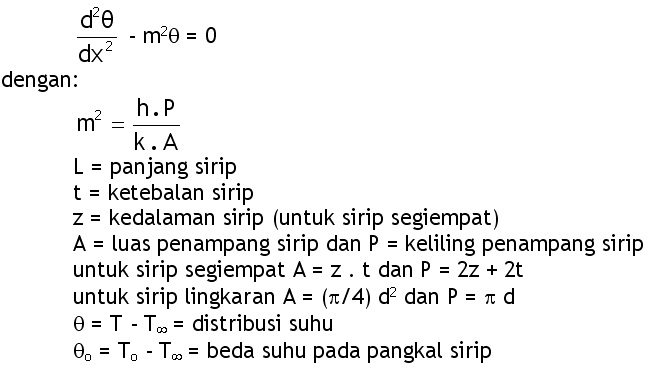 Ada 3 kasus:
sirip sangat panjang, sehingga suhu ujung sirip = suhu lingk.
ujung sirip diisolasi, kerugian kalor melalui ujung diabaikan
sirip dengan panjang tertentu
a) Sirip sangat panjang, Tujung = T
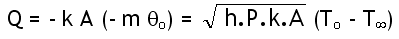 b) Ujung sirip diisolasi,
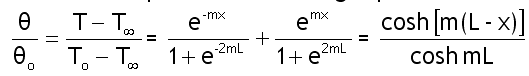 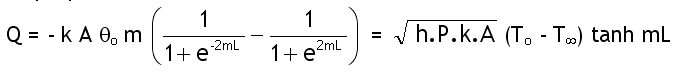 c) Sirip dengan panjang tertentu
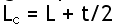 lihat pers b, hanya L diganti Lc
Efisiensi sirip
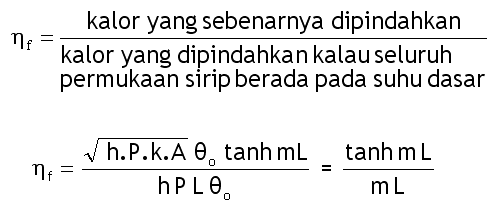